ADSP期中報告圖片影像處理-以動脈血管阻塞為例
Presenter: 鄭宇峰
ID: R06942036
Outline
血管阻塞的成因
影像處理的應用
色調處理
Threshold值設定 
邊界偵測
雜訊
Mean filter
Medium filter
結論
血管阻塞
肥胖
高血壓
高血脂
慢性發炎造成動脈硬化
白血球清除膽固醇
低密度膽固醇入侵
動脈內皮
不平整、損傷
血液流速緩慢
脂質積累
血管阻塞
產生血栓
影像處理的應用
脂質堆積血管圖
如何判斷有無阻塞?
色調處理
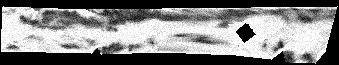 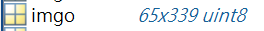 [0,0,0] is black; [1,1,1] is white
B
G
R
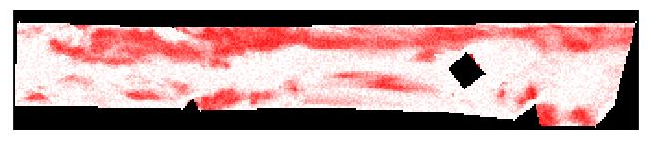 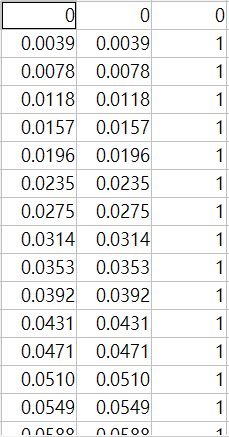 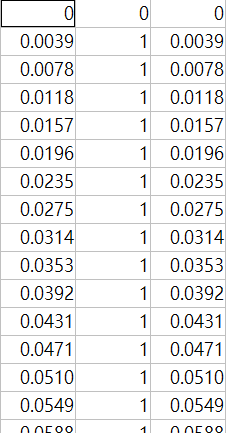 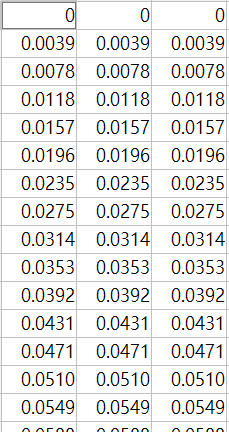 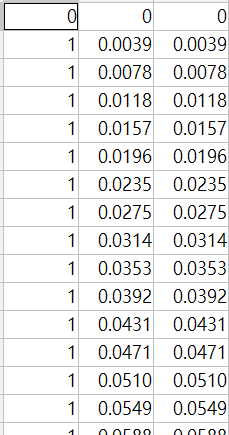 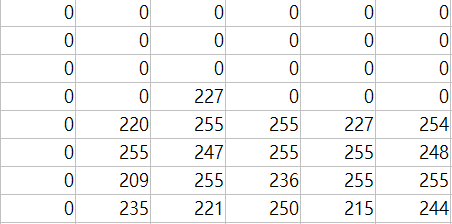 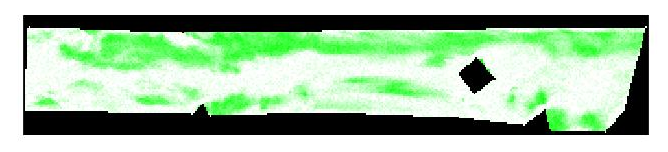 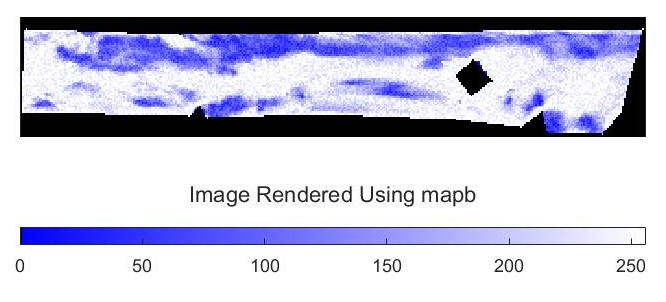 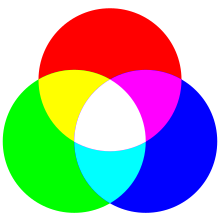 65x339
256x3
Threshold值設定
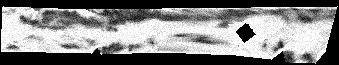 If pixel < threshold
Sets it as 0, else sets it as 1
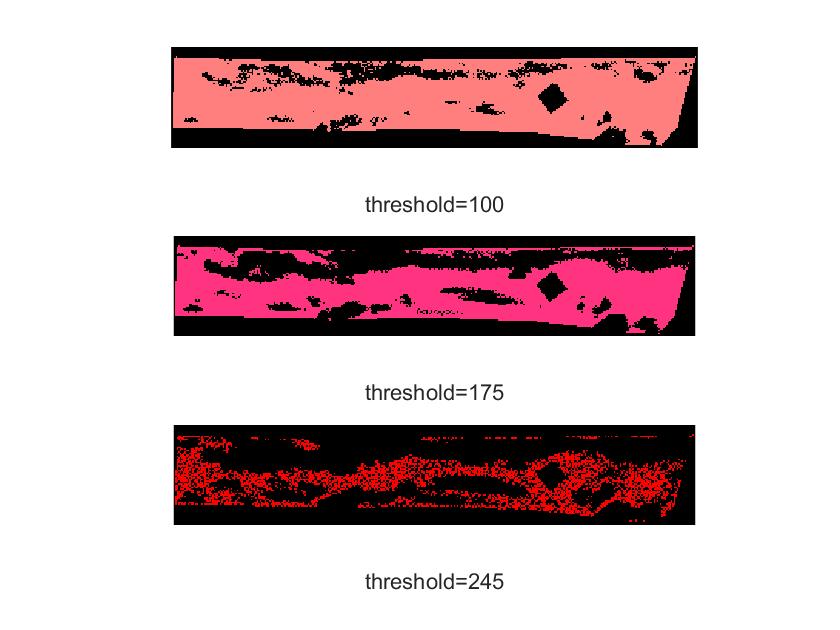 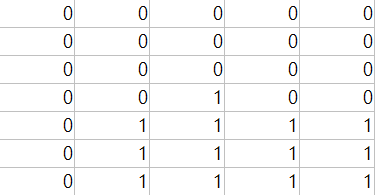 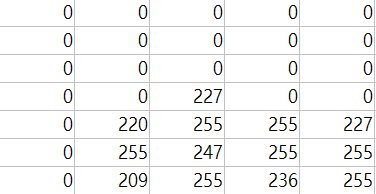 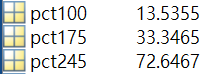 邊界偵測
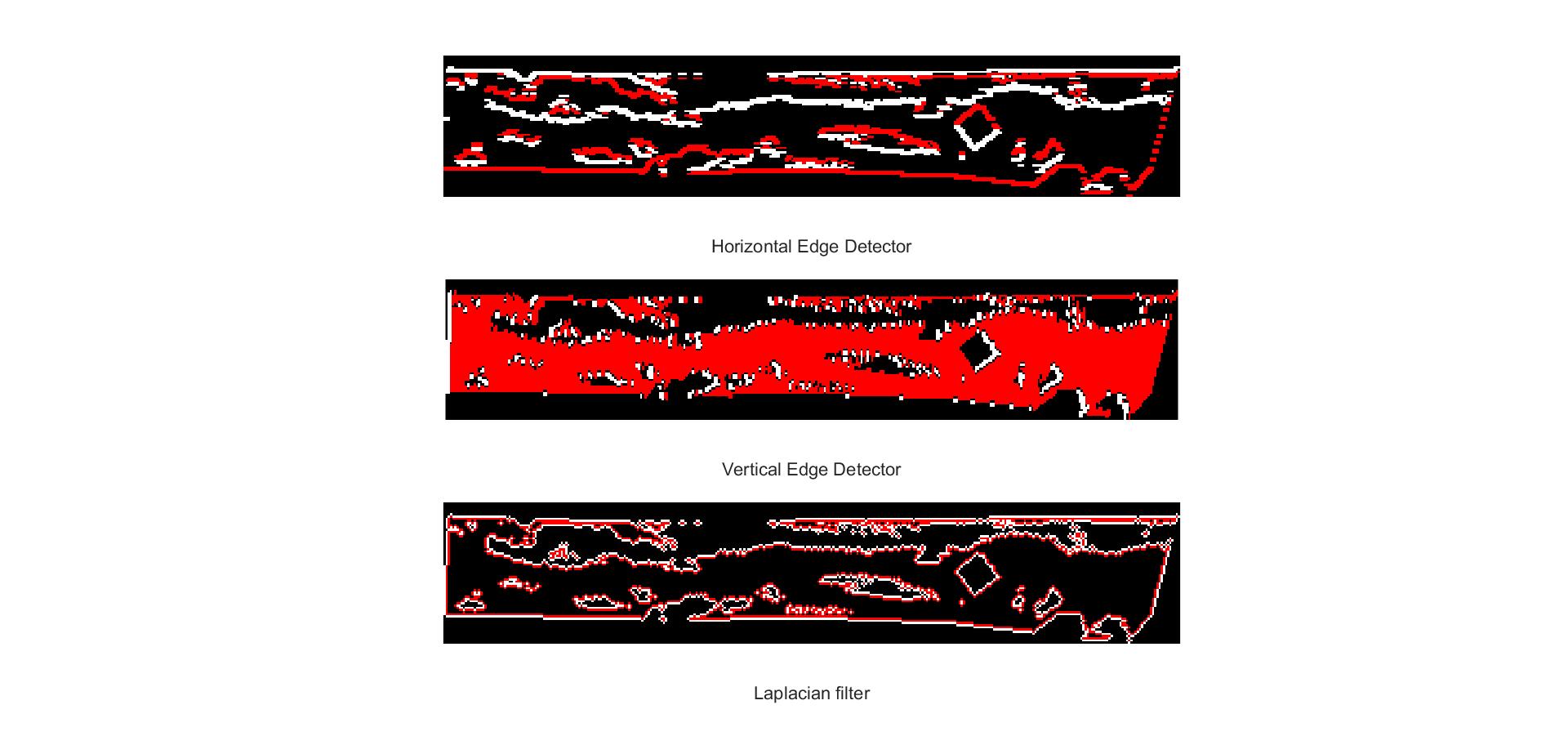 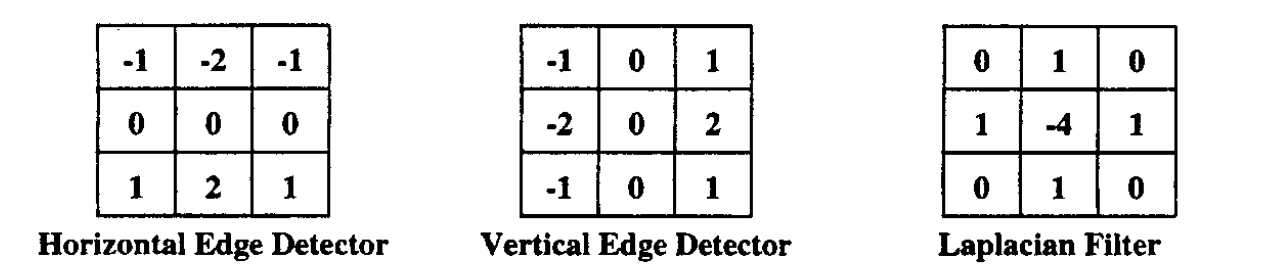 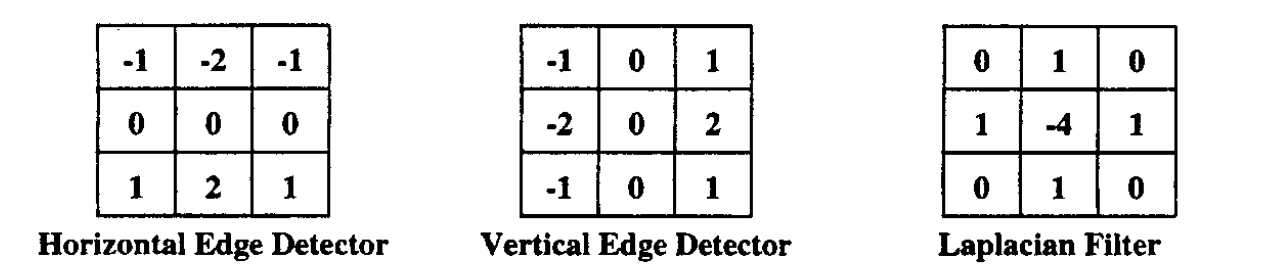 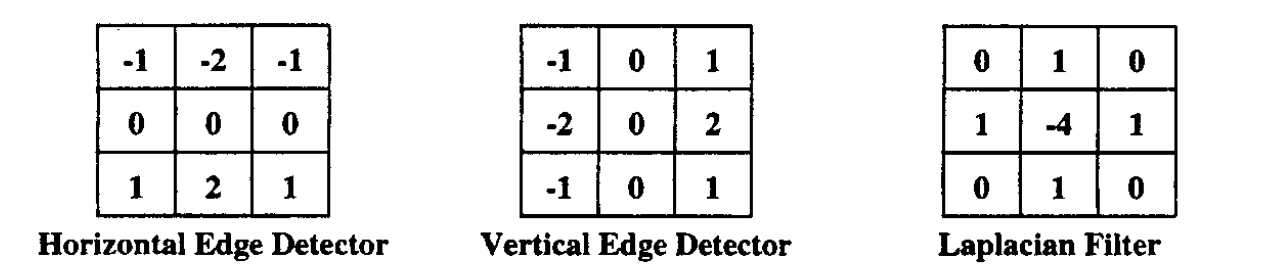 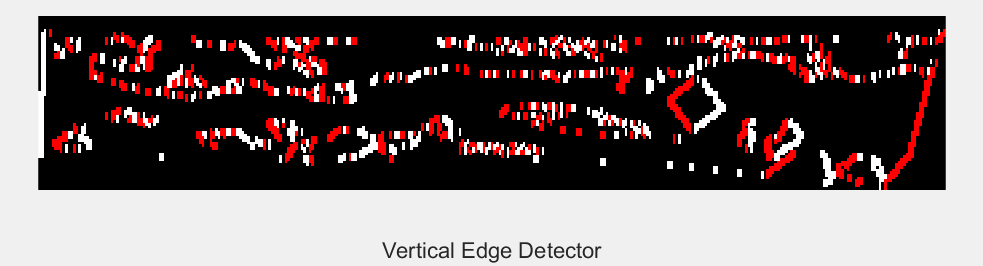 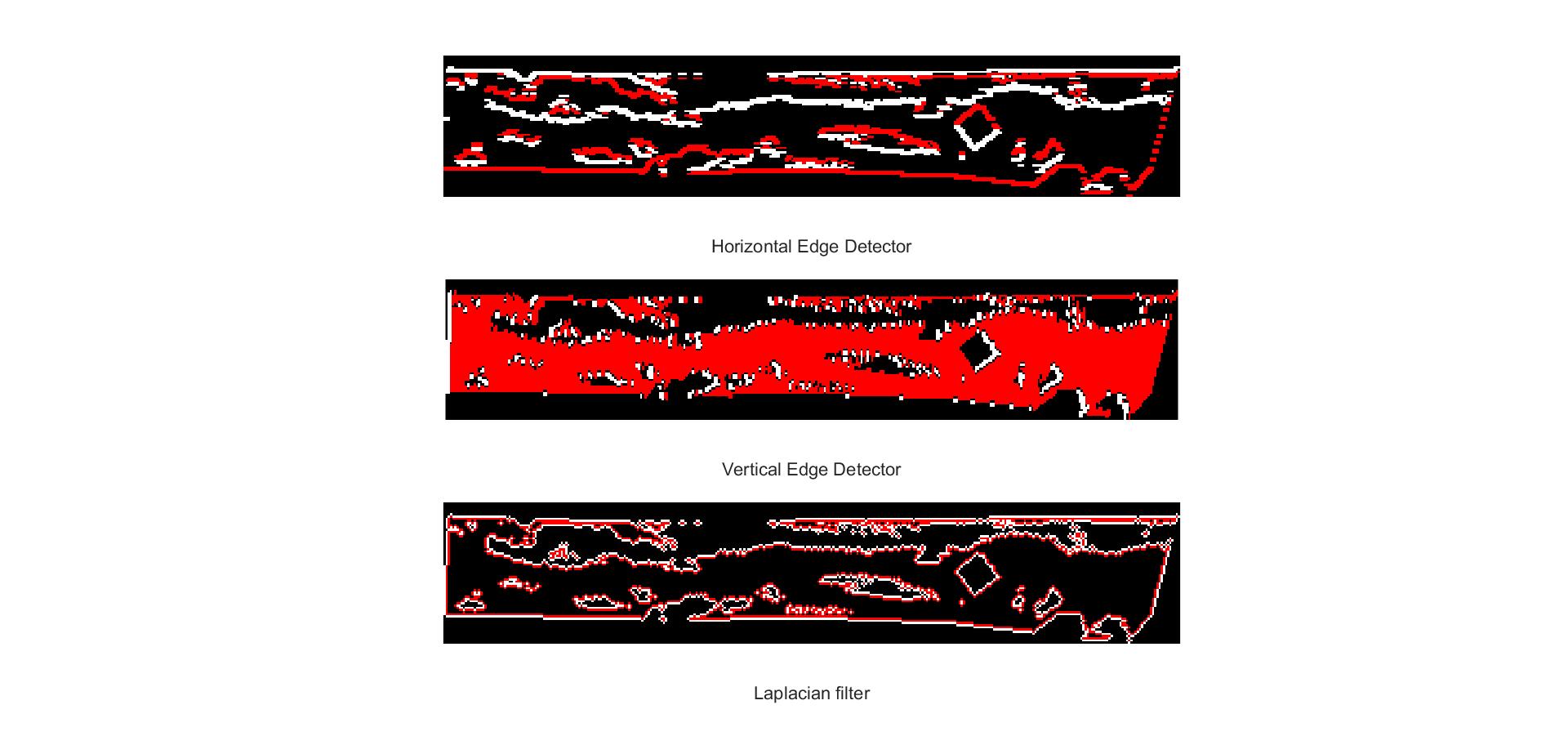 雜訊
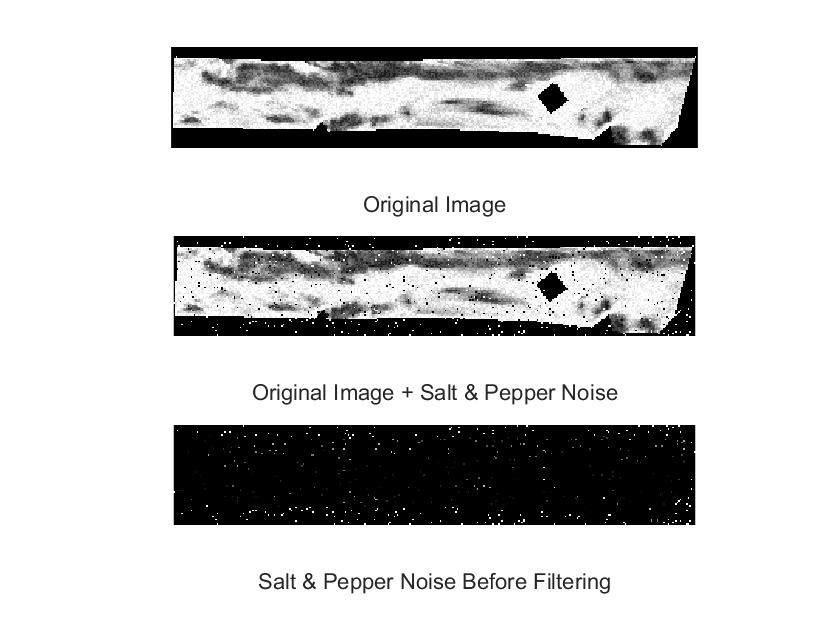 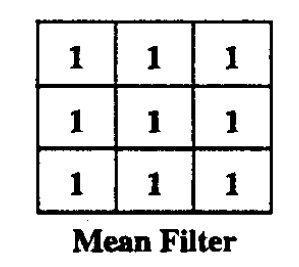 Mean filter
效果比較好
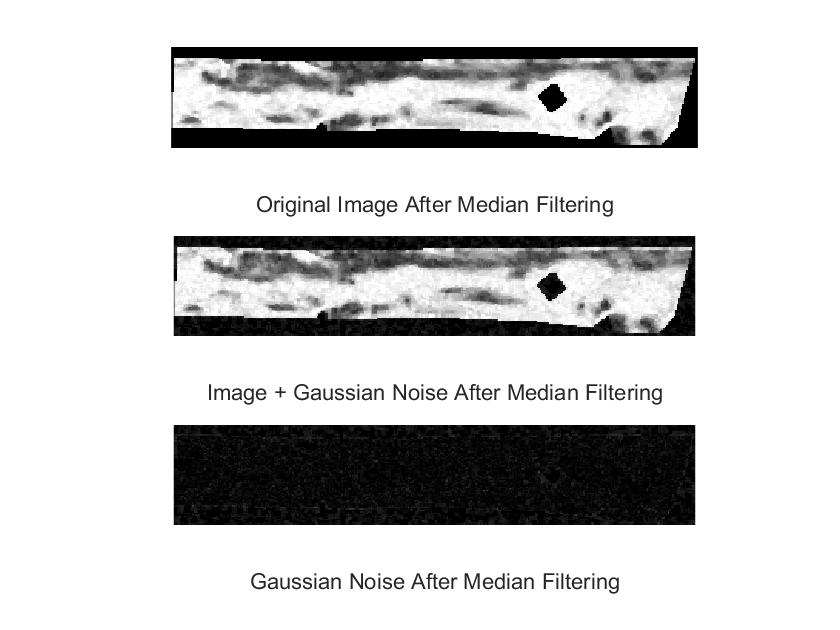 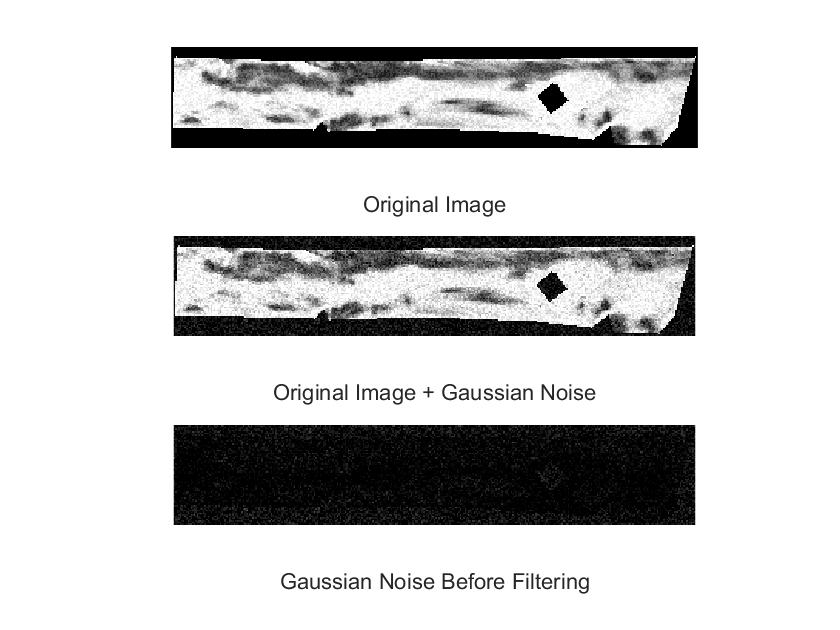 Medium filter
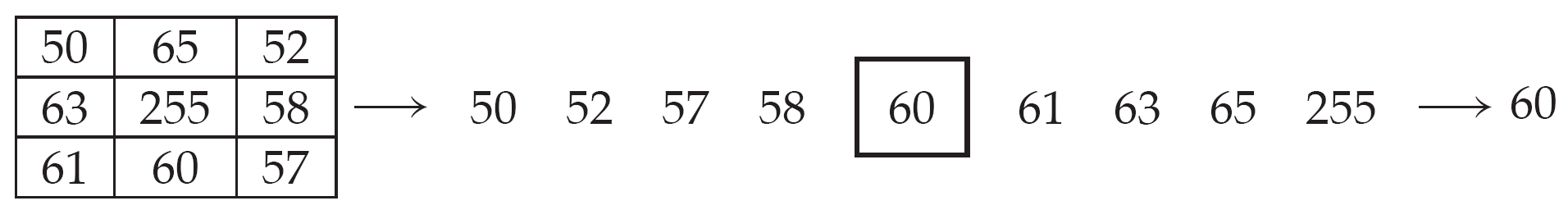 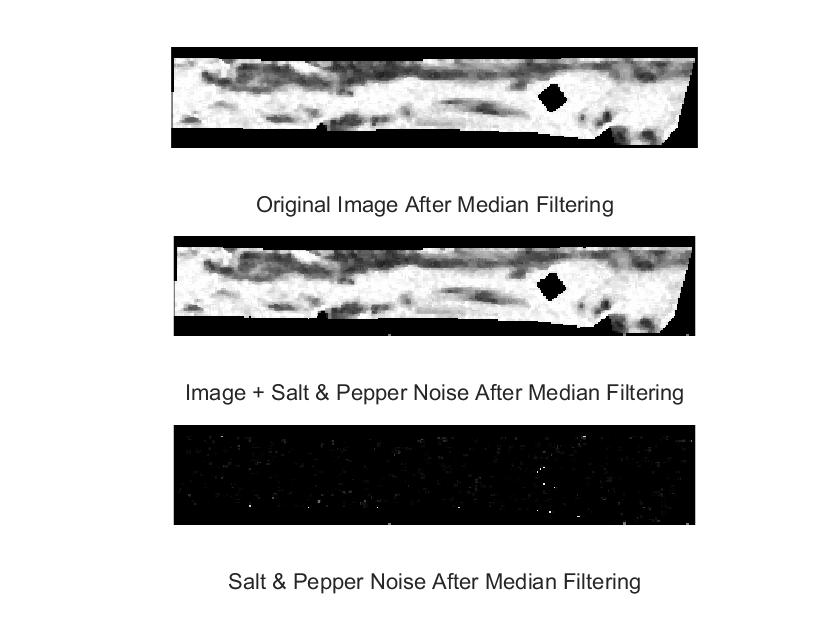 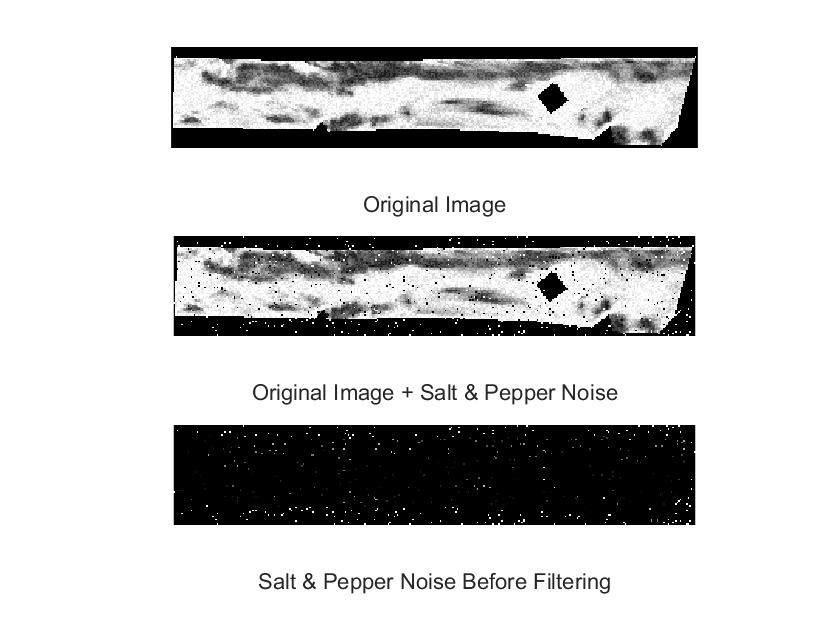 Batter!
Conclusion
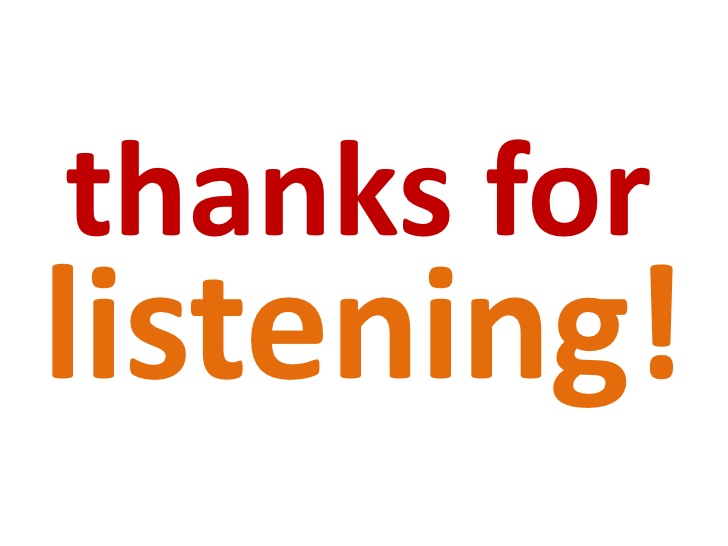 少油、少糖、規律運動可以降低血管阻塞的風險
Mean filter對高斯雜訊的過濾效果較佳，因高斯雜訊的mean為零
Medium filter對胡椒鹽雜訊過濾效果較佳，因雜訊點通常為極端值
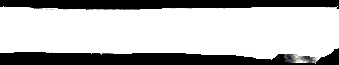 祝大家血管像這一樣乾淨